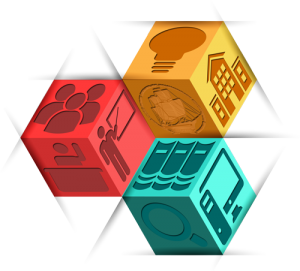 Образовательный форум Краснодарского края  «ИННОВАЦИОННЫЙ ПОИСК»КРАЕВАЯ  ИННОВАЦИОННАЯ  ПЛОЩАДКА - 2017
Формирование
 тьюторской позиции 
на основе технологии геймификации 
как фактор  профессионального развития в условиях научно-методического сопровождения педагогов муниципальной системы образования
Муниципальное казенное учреждение «Центр развития образования» муниципального образования город-курорт Геленджик
ПЕДАГОГ
Формирование тьюторской позиции  в условиях муниципальной системы образования
Тьютор -педагогическая профессия (должность)
Тьюторская
 позиция
ПРОЦЕСС ИНДИВИДУАЛИЗАЦИИ
прояснение образовательных интересов обучающихся
 поиск образовательных ресурсов 
 создание и сопровождение ИОП
организация рефлексии обучающегося…
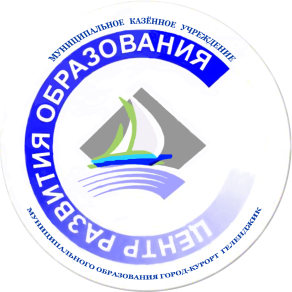 ОБЪЕКТ
Профессиональное развитие педагогов
ПРЕДМЕТ
Модель формирования тьюторской позиции как фактора профессионального развития педагогов на основе технологии геймификации в условиях научно-методического сопровождения
Разработать и апробировать 
модель
ЦЕЛЬ
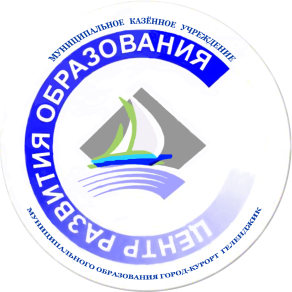 повышение уровня мотивации педагогов к саморазвитию
 овладение педагогами новыми технологиями
формирование тьюторской позиции педагогов
освоение учителями новых функций 
интеграция  ресурсов МСО
ПОВЫШЕНИЕ ПРОФЕССИОНАЛЬНОГО  УРОВНЯ ПЕДАГОГОВ – УЧАСТНИКОВ ПРОЕКТА
Отчет о реализации проекта краевой инновационной площадки
за 2019 год
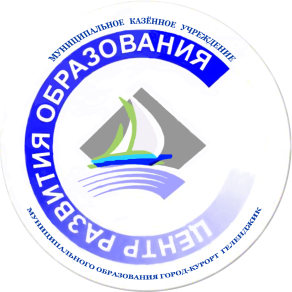 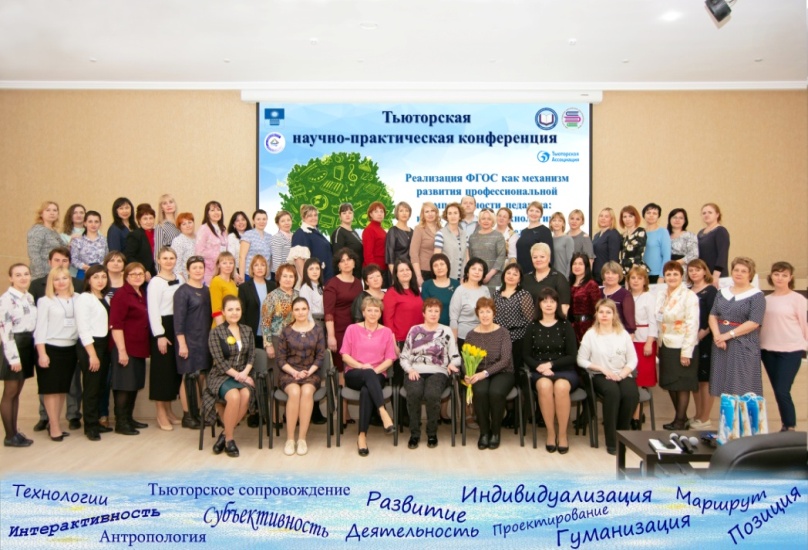 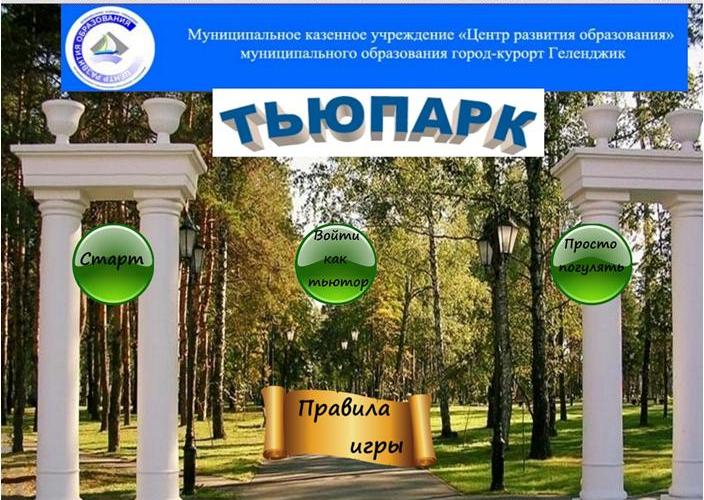 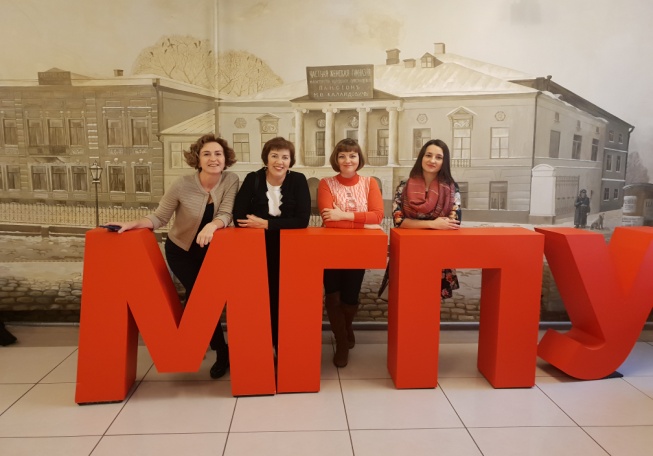 ДОПОЛНИТЕЛЬНАЯ ПРОФЕССИОНАЛЬНАЯ ПРОГРАММА
ПОВЫШЕНИЯ КВАЛИФИКАЦИИ 
«ВВЕДЕНИЕ В ТЕОРИЮ И ПРАКТИКУ ТЬЮТОРСТВА»
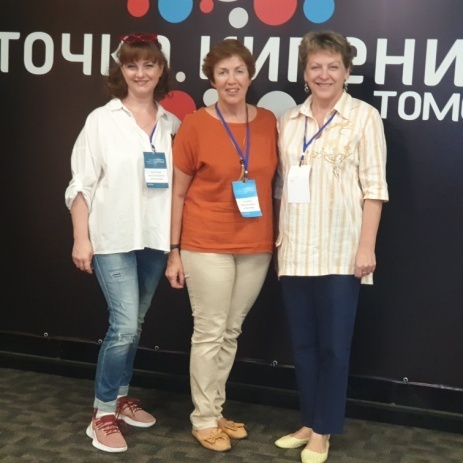 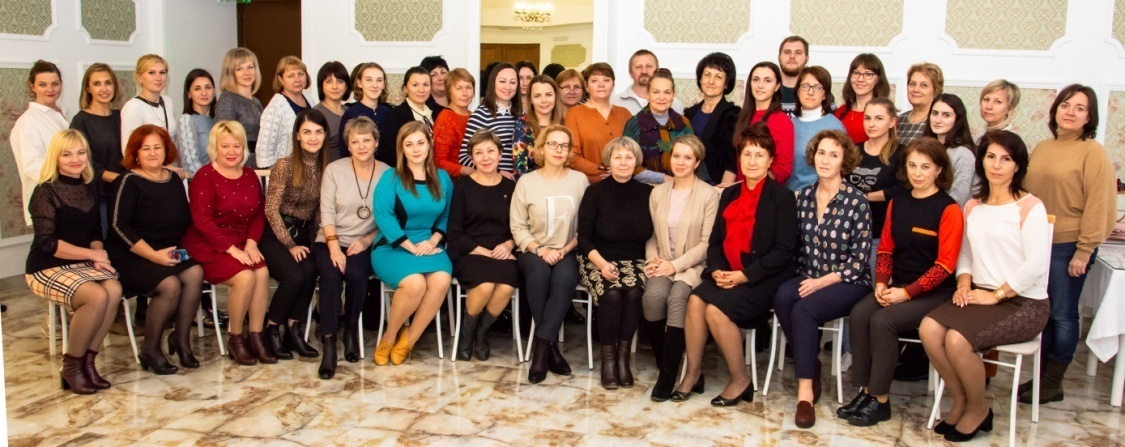 ЛУТ -2019, г.Томск
КРАЕВОЙ СЕМИНАР  « ВВЕДЕНИЕ В ТЬЮТОРСТВО»
О
Т
Ч
Е
Т
Н
Ы
Й
 
П
Е
Р
И
О
Д
2019
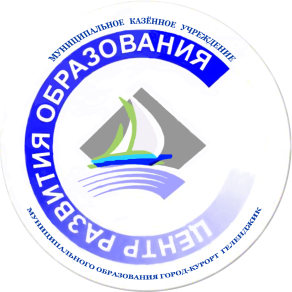 http://tupark.ru
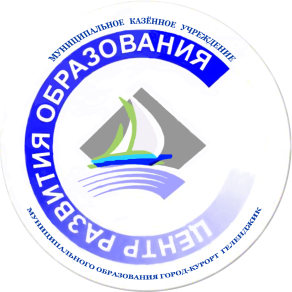 Участники проекта
Сочи
Динской
Курганинский
Павловский
Мостовской
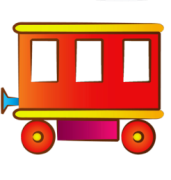 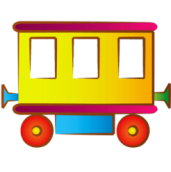 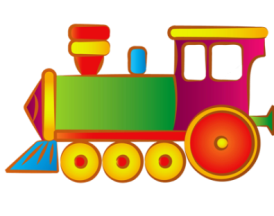 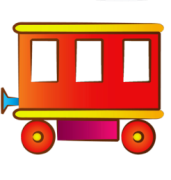 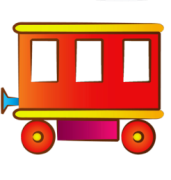 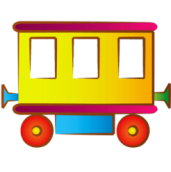 Результаты диагностик
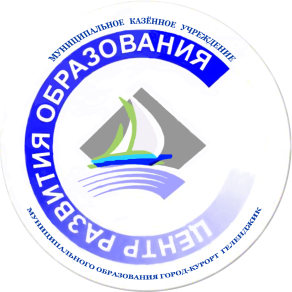 УРОВЕНЬ САМООЦЕНКИ
МЕТОДОЛОГИЧЕСКОЙ КУЛЬТУРЫ ПАЕДАГОГА
КАРТА ОБРАЗОВАТЕЛЬНЫХ ЗАПРОСОВ ПО ТЕМЕ ПРОЕКТА
УРОВЕНЬ ВЛАДЕНИЯ ИКТ
Результаты
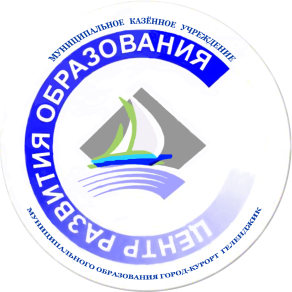 О
Т
Ч
Е
Т
Н
Ы
Й
 
П
Е
Р
И
О
Д
Задачи решены в полном объеме и  способствовали :
-выявлению профессионального интересов, затруднений, запросов педагогов-тьюторантов;
-созданию площадок для распространения опыта;
-внедрению тьюторского сопровождения, в том числе в формате образовательного события;
- повышение  тьюторской компетентности участников проекта;
- повышению ИКТ компетентности участников проекта;
-профессиональному  росту педагогов.
2019
Продукты инновационной деятельности
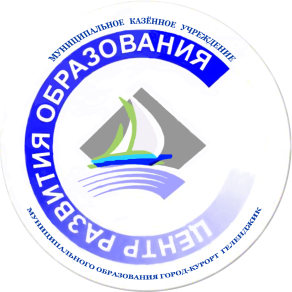 1.Цифровой образовательный ресурс (он-лайн игра «Тьюпарк») http://tupark.ru/  
2. Методическая разработка  «Цифровой  образовательный  ресурс «Тьюпарк»  как методический инструментарий формирования тьюторской позиции педагога».
3. Библиотека цифровых электронных информационных ресурсов по теме проекта.
4. Дополнительная профессиональная программа повышения квалификации «Введение в теорию и практику тьюторства».
Распространение опыта по теме проекта:
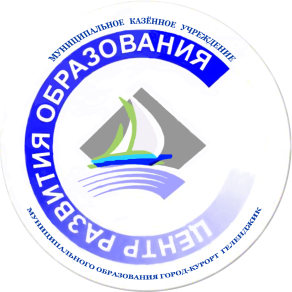 О
Т
Ч
Е
Т
Н
Ы
Й
 
П
Е
Р
И
О
Д
краевая тьюторская научно-практическая конференция «Реализация ФГОС как механизм развития профессиональной компетентности педагога: инновационные технологии, лучшие образовательные практики» , 3-4- апреля 2019 года, г.Геленджик;
краевой семинар «Введение в тьюторство», 5-6 декабря 2019 года, г.Геленджик;
международный форум «Летний университет тьюторства», 25 - 31 июля 2019 года, Томская область;
XII Международная научно-практическая конференция  «Тьюторство в открытом образовательном пространстве: образовательная ситуация и тьюторская деятельность», 30 октября 2019 года, г.Москва.
2019
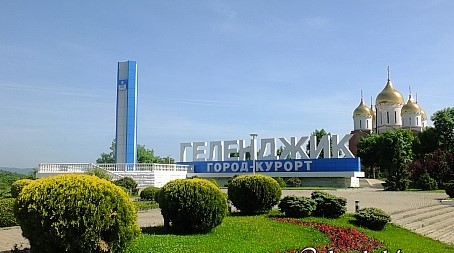 Приглашаем к сотрудничеству! МКУ «Центр развития образования»г. Геленджикcro2gel@mail.ruwww.cro-gel.ru
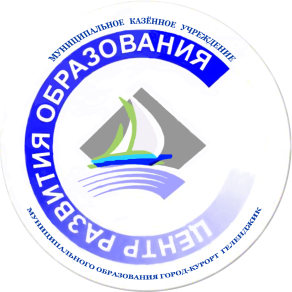